LOGO
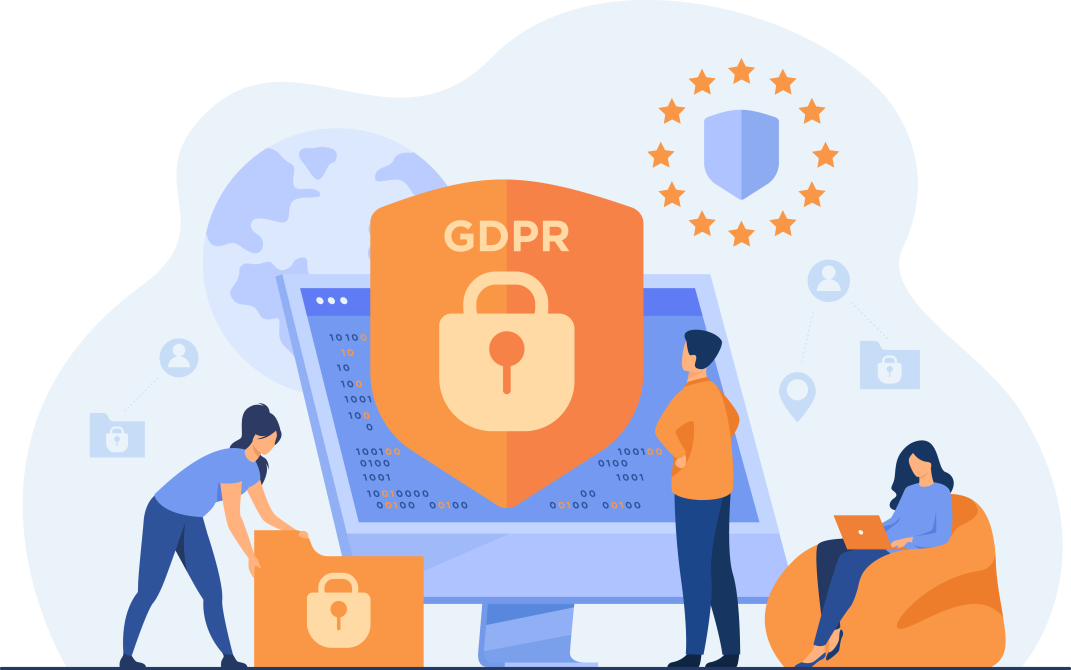 Free 
PPT Templates
Lorem ipsum dolor sit amet consectetuer Lorem ipsum dolor sit amet consectetuer
report: www.freeppt7.com
https://www.freeppt7.com
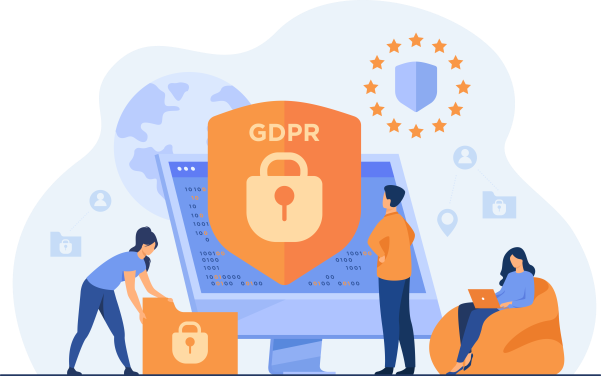 CONTENTS
Enter your title
Enter your title
1
2
LOREM IPSUM DOLOR SIT AMET CONSECTETUER
LOREM IPSUM DOLOR SIT AMET CONSECTETUER
Enter your title
Enter your title
3
4
LOREM IPSUM DOLOR SIT AMET CONSECTETUER
LOREM IPSUM DOLOR SIT AMET CONSECTETUER
1
Enter your title
LOREM IPSUM DOLOR SIT AMET CONSECTETUER
Enter your title
1
LOREM IPSUM DOLOR SIT AMET CONSECTETUER
title
title
title
Minimalist design, the ultimate minimalist trend,
Universal design, perfect compatibility, to create the most practical, most personalized demonstration solutions,Make your presentation exceptional.
Enter your title here
1
LOREM IPSUM DOLOR SIT AMET CONSECTETUER
Minimalist design, the ultimate minimalist trend
Minimalist design, the ultimate minimalist trend
Enter your title here
1
LOREM IPSUM DOLOR SIT AMET CONSECTETUER
Zero minimalist design, the ultimate minimalist trend, universal design。
Zero minimalist design, the ultimate minimalist trend, universal design.
Minimalist design, the ultimate minimalist trend, universal design.
Enter your title here
1
LOREM IPSUM DOLOR SIT AMET CONSECTETUER
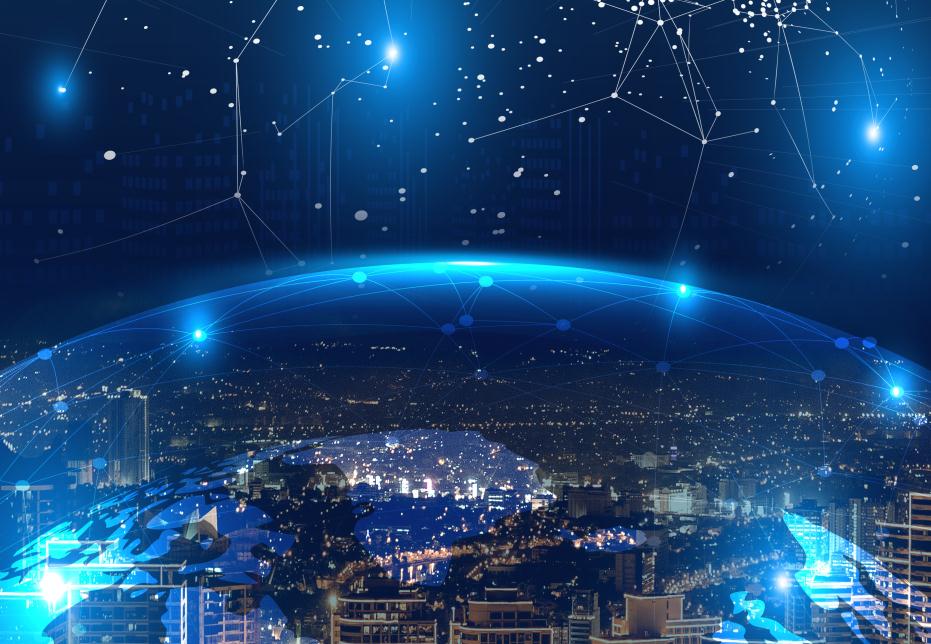 Minimalist design, extreme minimalist trend, universal design, perfect compatibility, to create the most practical, the most personalized presentation solution, so that your presentation excellence.
2
Enter your title
LOREM IPSUM DOLOR SIT AMET CONSECTETUER
Enter your title
2
LOREM IPSUM DOLOR SIT AMET CONSECTETUER
1
Enter your title here
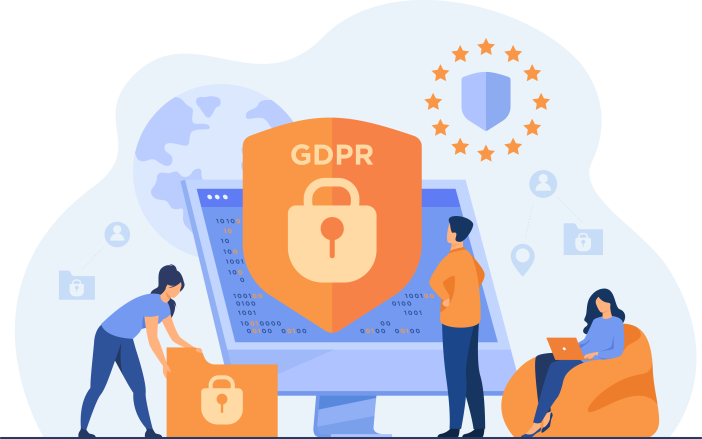 2
Enter your title here
3
Enter your title here
4
Enter your title here
5
Enter your title here
6
Enter your title here
Enter your title
2
LOREM IPSUM DOLOR SIT AMET CONSECTETUER
Minimalist design, the ultimate minimalist trend.
2
1
Add a title
Minimalist design, the ultimate minimalist trend.
3
Add a title
Minimalist design, the ultimate minimalist trend.
4
Add a title
Minimalist design, the ultimate minimalist trend.
Add a title
5
6
Minimalist design, the ultimate minimalist trend.
Enter your title
2
LOREM IPSUM DOLOR SIT AMET CONSECTETUER
Add a title
Add a title
Add a title
Add a title
Minimalist design, the ultimate minimalist trend.
Minimalist design, the ultimate minimalist trend.
Minimalist design, the ultimate minimalist trend.
Minimalist design, the ultimate minimalist trend.
industryPPTtemplatehttp://www.1ppt.com/hangye/
Enter your title
2
LOREM IPSUM DOLOR SIT AMET CONSECTETUER
Click to add a title
Minimalist design, the ultimate minimalist trend.
Click to add a title
Click to add a title
Minimalist design, the ultimate minimalist trend.
Minimalist design, the ultimate minimalist trend.
Click to add a title
Minimalist design, the ultimate minimalist trend.
3
Enter your title
LOREM IPSUM DOLOR SIT AMET CONSECTETUER
Enter your title
3
LOREM IPSUM DOLOR SIT AMET CONSECTETUER
Click to add a title
Click to add a title
Minimalist design, the ultimate minimalist trend.
Minimalist design, the ultimate minimalist trend.
Click to add a title
Click to add a title
Minimalist design, the ultimate minimalist trend.
Minimalist design, the ultimate minimalist trend.
Enter your title
3
LOREM IPSUM DOLOR SIT AMET CONSECTETUER
Add a title
Add a title
Minimalist design, the ultimate minimalist trend.
04
Minimalist design, the ultimate minimalist trend.
03
02
01
Add a title
Add a title
Minimalist design, the ultimate minimalist trend.
Minimalist design, the ultimate minimalist trend.
Enter your title
3
LOREM IPSUM DOLOR SIT AMET CONSECTETUER
add a title
Minimalist design, the ultimate minimalist trend.
add a title
Minimalist design, the ultimate minimalist trend.
add a title
Minimalist design, the ultimate minimalist trend.
add a title
Minimalist design, the ultimate minimalist trend.
2015
2016
2021
20XX
Enter your title
3
LOREM IPSUM DOLOR SIT AMET CONSECTETUER
Enter your text content here.
Enter your text content here.
Enter your text content here.
Click to add a title
Click to add a title
Click to add a title
Minimalist design, the ultimate minimalist trend.
Minimalist design, the ultimate minimalist trend.
Minimalist design, the ultimate minimalist trend.
4
Enter your title
LOREM IPSUM DOLOR SIT AMET CONSECTETUER
Enter your title
4
LOREM IPSUM DOLOR SIT AMET CONSECTETUER
Minimalist design, the ultimate minimalist trend.
Minimalist design, the ultimate minimalist trend, universal design.
Minimalist design, the ultimate minimalist trend.
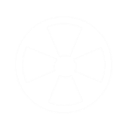 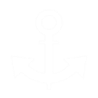 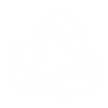 Enter your title
4
LOREM IPSUM DOLOR SIT AMET CONSECTETUER
2016
2021
2
4
1
3
add a title
add a title
Minimalist design, the ultimate minimalist trend.
Minimalist design, the ultimate minimalist trend.
add a title
add a title
Minimalist design, the ultimate minimalist trend.
Minimalist design, the ultimate minimalist trend.
2017
20XX
Enter your title
4
LOREM IPSUM DOLOR SIT AMET CONSECTETUER
title
title
title
title
Minimalist design, the ultimate minimalist trend.
Minimalist design, the ultimate minimalist trend.
Minimalist design, the ultimate minimalist trend.
Minimalist design, the ultimate minimalist trend.
Enter your title
4
LOREM IPSUM DOLOR SIT AMET CONSECTETUER
Minimalist design, the ultimate minimalist trend.
Minimalist design, the ultimate minimalist trend.
Minimalist design, the ultimate minimalist trend.
Minimalist design, the ultimate minimalist trend.
Enter your title here
4
LOREM IPSUM DOLOR SIT AMET CONSECTETUER
Click to add a title
Minimalist design, extreme minimalist trend, universal design, perfect compatibility, to create the most practical, the most personalized presentation solution, so that your presentation excellence.
LOGO
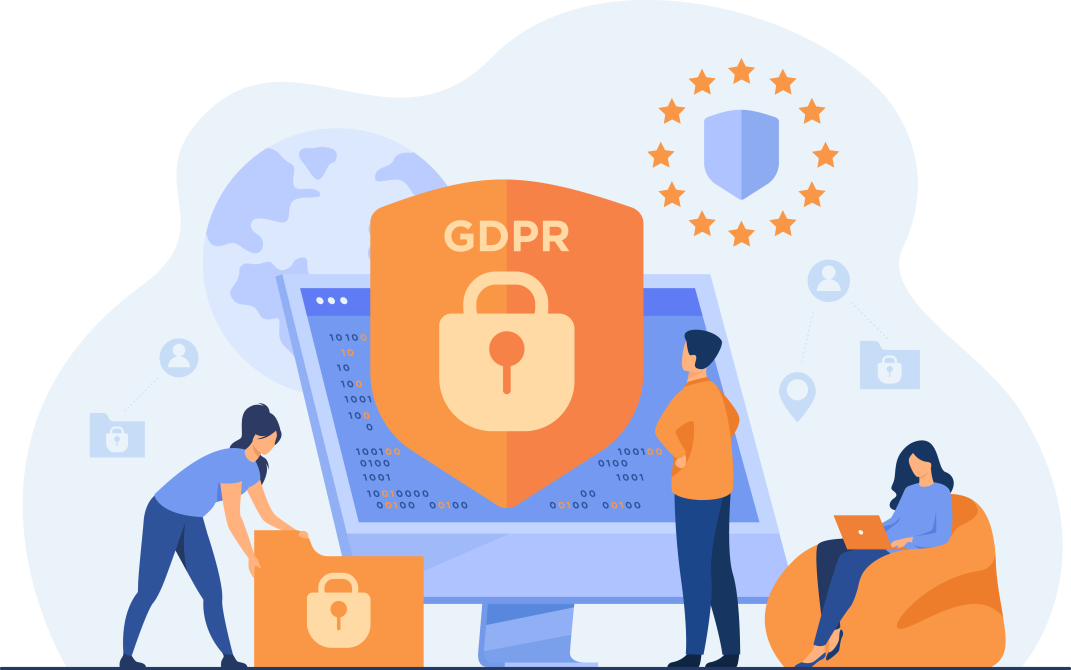 Thank you
Lorem ipsum dolor sit amet consectetuer Lorem ipsum dolor sit amet consectetuer
https://www.freeppt7.com